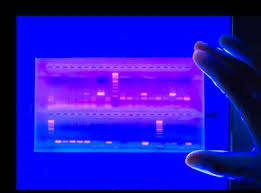 Estimation of Nucleic Acid
Nahla Bakhamis
Agarose Gel Electrophoresis:


Separation and analysing DNA of varying sizes, by moving –ve charge na               through an agarose mixture in electric field;
To look at the DNA
Quantify it
Isolate particular band
Applications:

DNA quantity (size) & quality (contamination).
Estimation of DNA size.
Analysis pf PCR products.
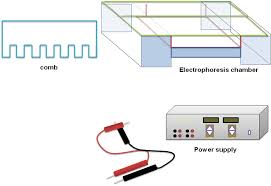 Equipment:

Electrophoresis chamber.
Power supply.
Gel casting tray
Sample combs to form sample wells
Running buffer
Loading buffer
Ethidium bromide 
Trans illuminator
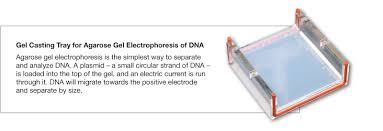 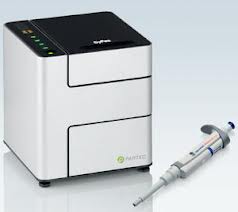 Agarose gel electrophoresis buffers:

Running buffer: 

Depend on the size of DNA;

TAE (Tris Acitate EDTA) most common
TBE buffer (Tris Borate EDTA) for > 500bp

Loading buffer:

Bromophenol blue + sucrose + water

Gives colour & density to the samples
DNA markers (DNA ladder):

is a set of standards that are used to identify the approximate size of a sample run on a gel during electrophoresis.

Most common markers designed by the use of restriction enzymes and a recognized DNA sequence;
                                     (Adv)Simple                        (dis Adv)  size control

PCR 
Good resolution for fragment size you expect.
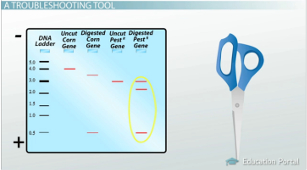 Visualization:

Transiluminator (ultraviolet box)
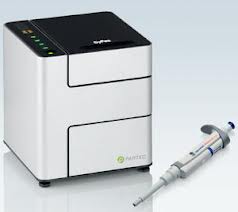 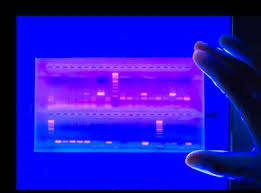 Analysis:
Eg.1 paternity testing                                         eg.2 Sickle cell 

Mother   s1        s2        baby
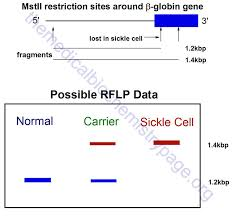 Analysis:
Eg.3 criminal
crime scene
S1          S2                S3
2. Spectrophotometric method


To determine the concentration of DNA in a solution
To determine the purity (quality) of DNA 
The more light absorb the higher  the con 
DNA & RNA absorption peak 260
Sample purity:


na could be contaminated by; Protein, phenol etc. 

These molecule has their own absorption spectra 

Their wavelengths is compared to 260 to ensure purity of DNA

260:280 ratio is used to assess the purity of protein
Analysis:

The ratio of 260:280 provides an estimation of the purity

Pure DNA ratio approximately 1.8; RNA is 2.0

Ratio < 1.8 means DNA is contaminated with protein

Ration > 2.0 DNA is contaminated with RNA
Questions?